La información de la presente fracción no se genera ni es resguarda por este sujeto obligado ( SMDIF Mascota, Jalisco ), ya que a la fecha 10 de octubre de 2016  nos se han emitodo recomentaciones hacia el antes mencionado.
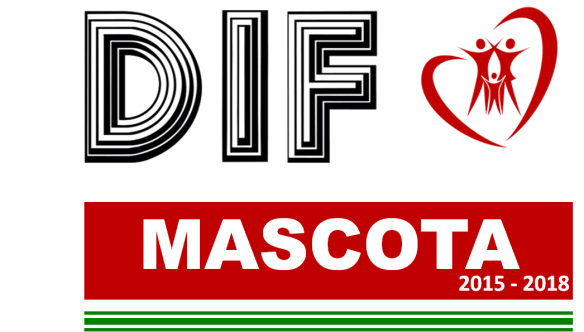